The Geopolitics of Peace
In a Post-Western World

Jeffrey D. Sachs
University Professor at Columbia University

Allama Iqbal Lecture
Oxford University
March 2, 2023
International Relations Theory should have as its core aim not only the description of the causes of war but the prescription of the paths to peace
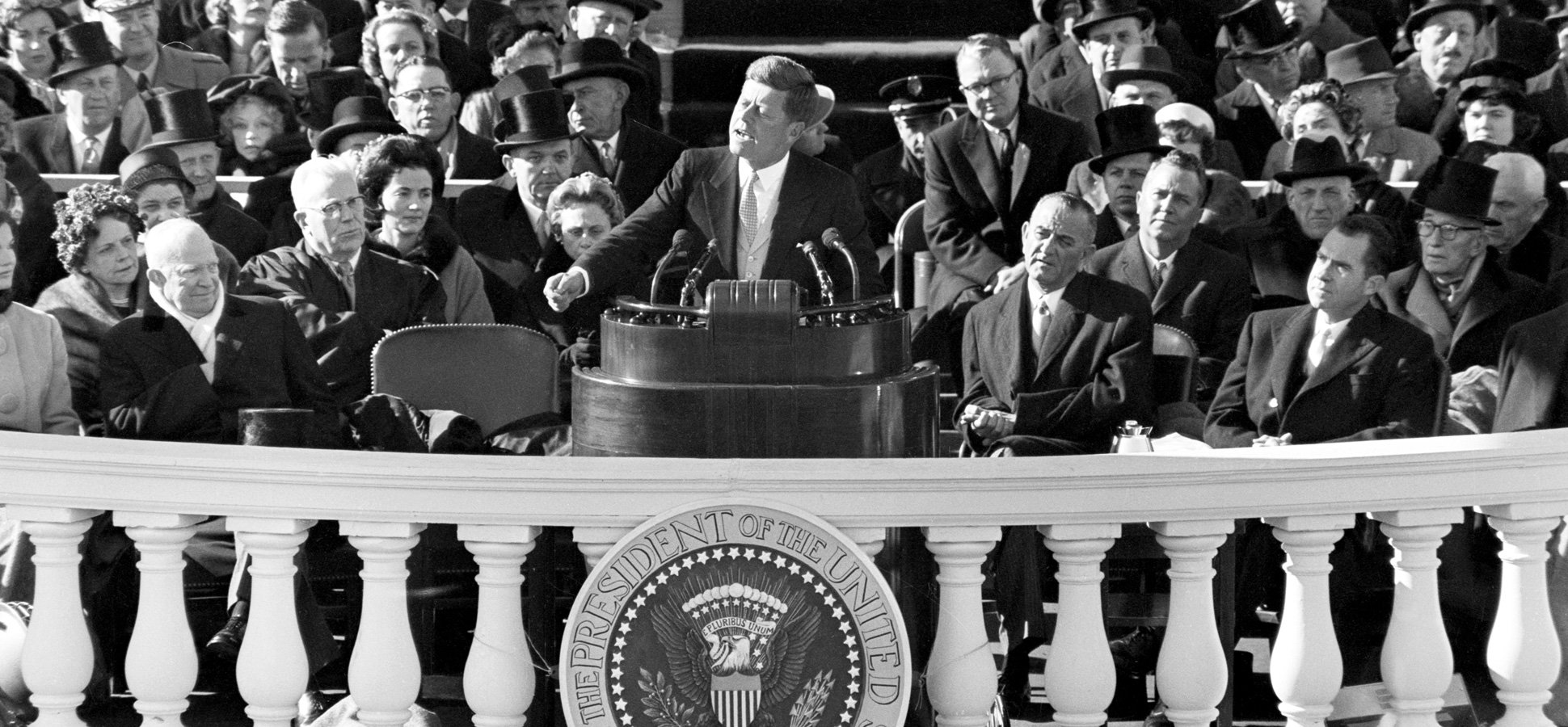 The world is very different now. For man holds in his mortal hands the power to abolish all forms of human poverty and all forms of human life.  JFK  January 20, 1961
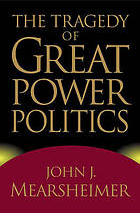 The Tragedy of Realism: 
Great Power Conflict
The sad fact is that international politics has always been a ruthless and dangerous business, and it is likely to remain that way. Although the intensity of their competition waxes and wanes, great powers fear each other and always compete with each other for power. The overriding goal of each state is to maximize its share of world power, which means gaining power at the expense of other states. But great powers do not merely strive to be the strongest of all the great powers, although that is a welcome outcome. Their ultimate aim is to be the hegemon—that is, the only great power in the system. (Kindle, p. 22)
Three features of the international system combine to cause states to fear one another: 1) the absence of a central authority that sits above states and can protect them from each other, 2) the fact that states always have some offensive military capability, and 3) the fact that states can never be certain about other states’ intentions. Given this fear—which can never be wholly eliminated—states recognize that the more powerful they are relative to their rivals, the better their chances of survival. Indeed, the best guarantee of survival is to be a hegemon, because no other state can seriously threaten such a mighty power. (Kindle p. 23)
Since no state is likely to achieve global hegemony, however, the world is condemned to perpetual great-power competition.  (Kindle p. 23)
Categories of War

Imperial Plunder

Great Power Wars

Inter-Ethnic Conflict
Wars of Imperial Plunder:

British Conquest of India

European Conquest of Africa

United States Destruction of Native American Nations
Great Power Wars (Wars of Hegemony)

Athens and Sparta

World War I

World War II

Vietnam War (Proxy War)

Ukraine War (Proxy War)
Inter-Ethnic Wars:

Israel - Palestine

Ethiopia

India-Pakistan Wars
Wars of plunder are wars of the strong versus the weak.  These are wars of injustice. 

Wars of great powers are wars of the strong versus the strong.  These are wars of competition.

Wars of inter-ethnic conflict are wars of the weak versus the weak.  These are wars of fear.
Technological Divergence Leads to Wars of Plunder

Technological Convergence Leads to Wars of Competition

Shared Vulnerability Leads to Wars of Fear
The Great Engine of 19th Century Divergence
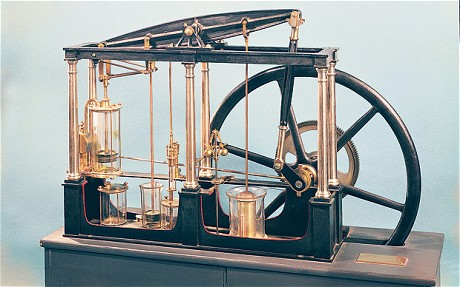 GDP OF ASIA AND NORTH ATLANTIC REGIONS, 1820 - 2019
“Liberal Hegemony”
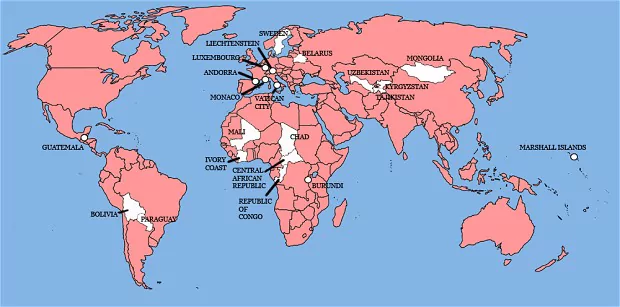 22 COUNTRIES NEVER INVADED BY BRITAIN
All the Countries We’ve Ever Invaded: And the Few We Never Got Round To, Stuart Laylock, 2012
Two Main Solutions to Wars of Plunder

Technological Convergence (strengthen the weak)

Collective Security (protect the weak from the strong)
The End of European Imperial Rule

Led to the

Global Shift from Divergence to Convergence
Fundamental Reasons for the Age of Convergence:

Independent states introduced education
Accelerating diffusion of technology
Equalizing deterrence (e.g., nuclear weapons)
In the 21st Century, major powers can still defeat weaker nations but can rarely subdue them:

Algeria
Vietnam
Afghanistan
Iraq
Libya
Syria
Technological Convergence  Reduces Wars of Plunder 

But Can Also Lead to 

More Great Power Conflicts
Rising Powers Fear They Will Be Held Back By
Incumbent Powers

Incumbent Powers Fear They Will Be Overtaken by Rising Powers

Wars Among Want-to-Be Hegemons are the Most Insidious
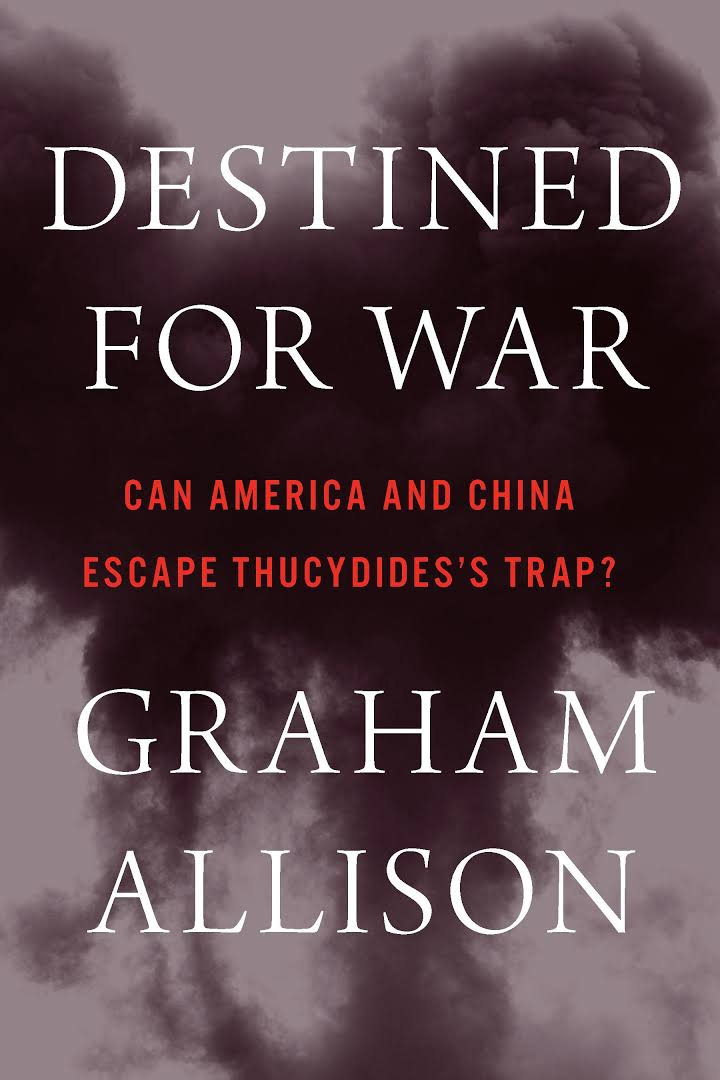 The Thucydides’ Trap Theory
Of Competing Hegemons
THE US-RUSSIA STRATEGIC DILEMMA IN UKRAINE
(OR US-CHINA IN TAIWAN)
RUSSIA
USA
THE US-RUSSIA STRATEGIC DILEMMA, CONT’D
RUSSIA
“NASH
EQUILIBRIUM”
USA
Take the 
Action of the
Other as Given:
THE US-RUSSIA STRATEGIC DILEMMA, CONT’D
RUSSIA
How to Move to the Mutually
Improved Outcome?
USA
Overcoming Great Power Tragedies: 


“Never Negotiate out of Fear, But Never Fear to Negotiate” 

Trust But Verify
Inter-Ethnic Violence: The Social Structures of Fear
Inter-Communal Conflict is a Special Kind of War:

Inter-Group conflict is amplified by group identity
Poor or no communication between groups
Very high fear factor
All sides are Prisoners of History (condemned to remember)
Few (if any) Structures of Protection
Group Rights are a poorly defined concepted and weakly 
	protected in almost all jurisprudence
“[F]ear is an evolutionary safeguard to ensure survival in view of potential threats and dangers. It is a component of a fundamental survival mechanism. But at the same time, because of classical conditioning or due to the irrational thinking evoked by fear, it often has extremely mal-adaptive consequences.”
“The dominance of fear over hope in the life of individuals and collectives” 
MARIA JARYMOWICZ1 AND DANIEL BAR-TAL 
European Journal of Social Psychology, 36, 367–392 (2006)
Some Potential (Partial) Answers:

Group Rights within a Political Framework
The Search for Universals in Ethics (Iqbal)
Ethics of Tolerance
Inter-Group Dialogue
Social and Political Structures of Mediation
Shared Culture: Arts, Sports, Music, Literature
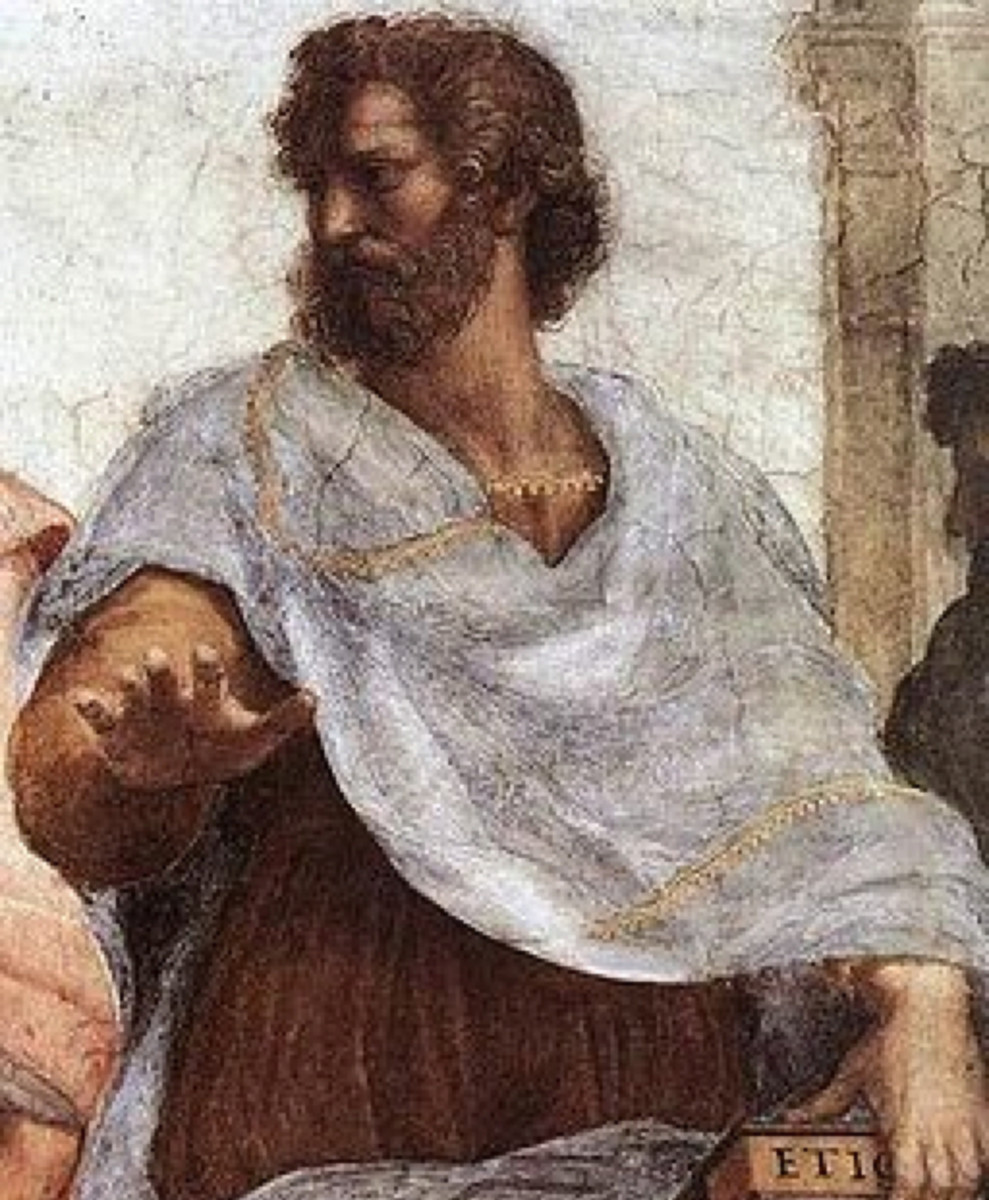 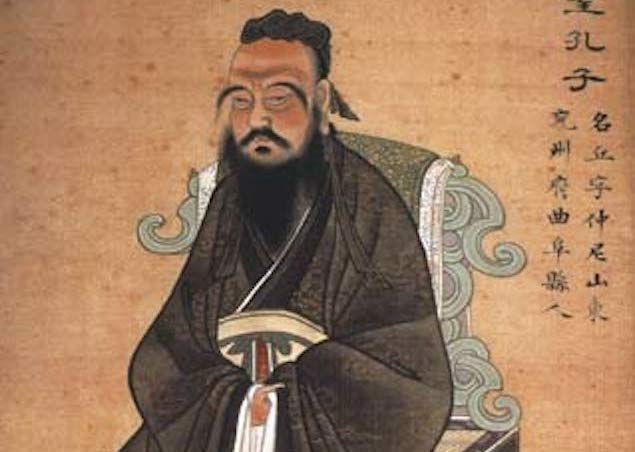 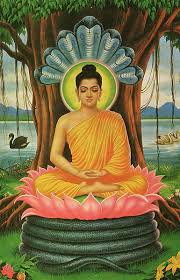 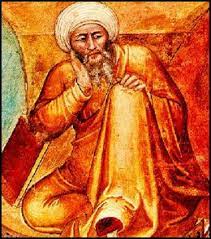 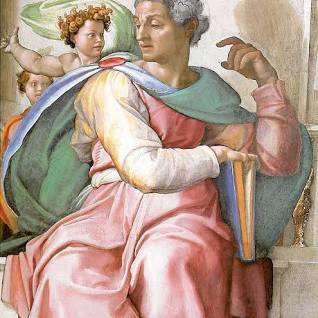 ANCIENT WISDOM FOR MODERN CHALLENGES
SIX SHARED PILLARS OF ANCIENT WISDOM

VIRTUE ETHICS: HAPPINESS IS BUILT BY CHARACTER
HUMAN STRUGGLE BETWEEN THEIR LOWER URGES AND 
	HIGHER CALLING
REASON (UNDERSTANDING) IS THE PATH TO THE HIGHER 	CALLING
HUMAN VISION OF PERFECTION AND STRIVING 	TOWARDS IT
SCIENCE AND SPIRITUAL ARE CONJOINED
THERE IS A SINGLE HUMAN FAMILY
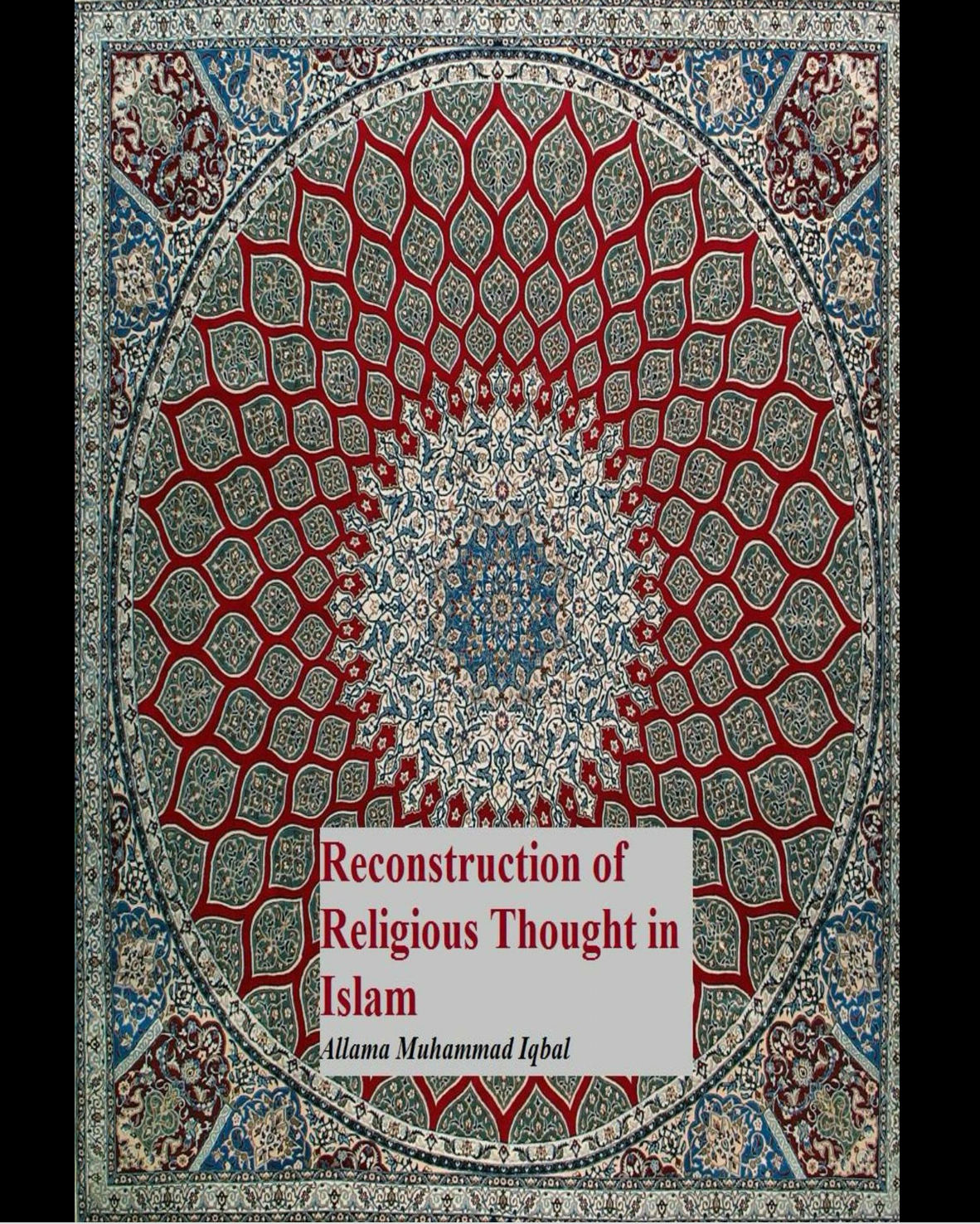 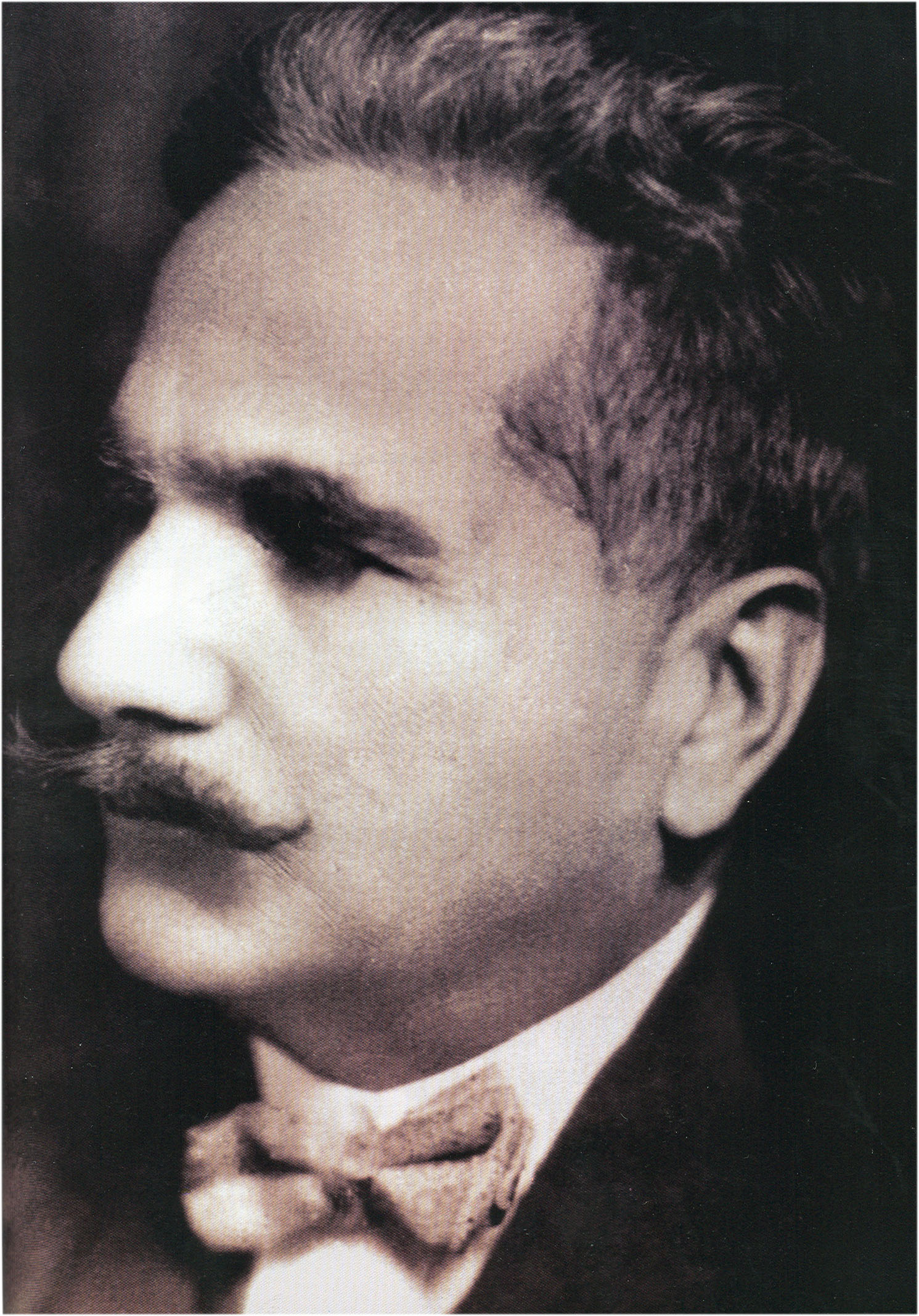 Islam as “a Message for Humanity”
The search for rational foundations in Islam may be regarded to have begun with the Prophet himself. His constant prayer was: ‘God! grant me knowledge of the ultimate nature of things!’  (p. 2)

The main purpose of the Qur’«n is to awaken in man the higher consciousness of his manifold relations with God and the universe. (p. 5)

Iqbal, Allama Muhammad. Reconstruction of Religious Thought in Islam. Kindle Edition.
Foundational Support for 21st Century Global Ethics
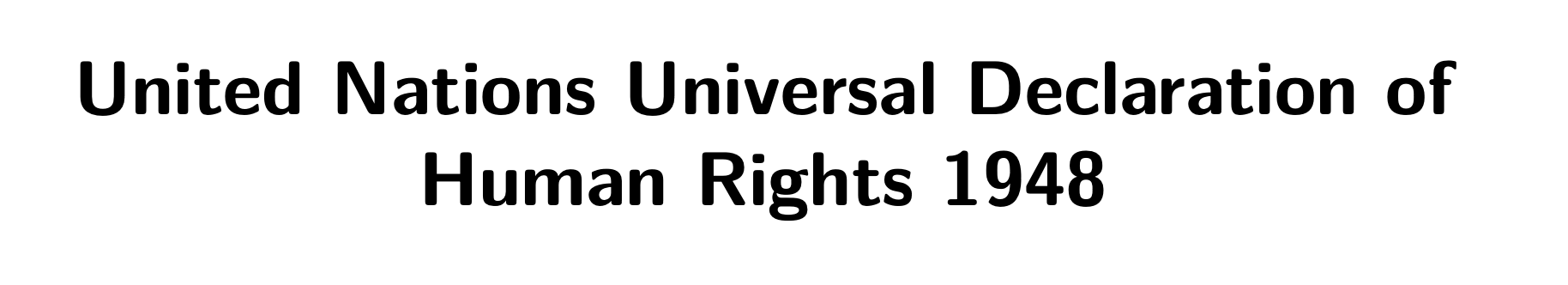 UNIVERSAL DECLARATION OF HUMAN RIGHTS (1948)

Article I  
All human beings are born free and equal in dignity and rights. They are endowed with reason and conscience and should act towards one another in a spirit of brotherhood.  

Article 2  
Everyone is entitled to all the rights and freedoms set forth in this Declaration, without distinction of any kind, such as race, colour, sex, language, religion, political or other opinion, national or social origin, property, birth or other status.  
Furthermore, no distinction shall be made on the basis of the political, jurisdictional or international status of the country or territory to which a person belongs, whether it be independent, trust, non-self-governing or under any other limitation of sovereignty.
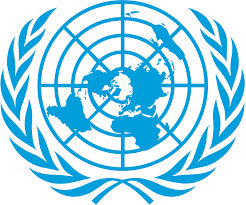 The UN remains indispensable for our survival even as its 
fragility in the face of great power politics,
private greed, and state impunity are repeatedly revealed.
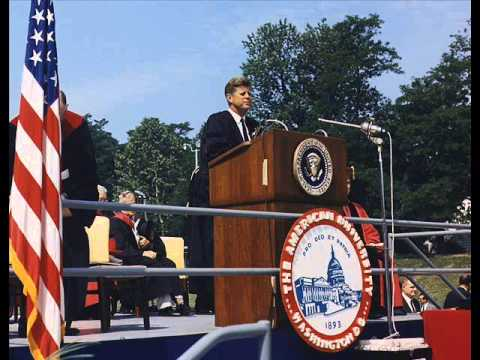 JFK, AMERICAN UNIVERSITY PEACE SPEECH, JUNE 10, 1963
“So, let us not be blind to our differences--but let us also direct attention to our common interests and to the means by which those differences can be resolved. And if we cannot end now our differences, at least we can help make the world safe for diversity. For, in the final analysis, our most basic common link is that we all inhabit this small planet. We all breathe the same air. We all cherish our children's future. And we are all mortal.”
― John F. Kennedy